資料2-1
「第２期大阪府ギャンブル等依存症対策推進計画」（素案）について【概要版】
1/2
1．基本的事項
2.現状と課題
図１
⓵経験したギャンブル等の種類
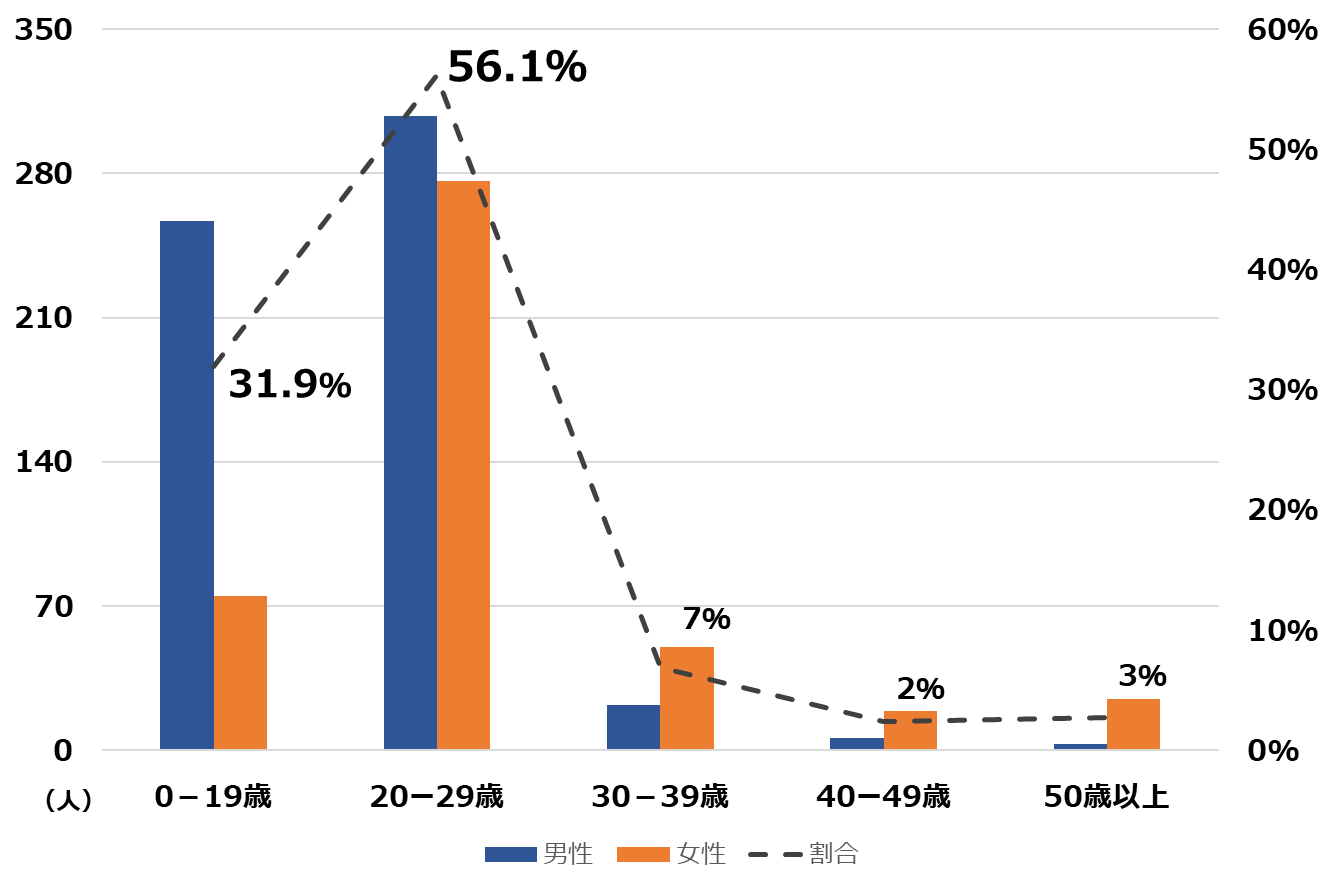 府成人人口※
約750万人から換算
生涯での経験：「宝くじ※」60.5%「パチンコ」51.2%「競馬」33.2%
過去１年での経験：「宝くじ※ 」47.6%「競馬」15.5% 「パチンコ」14.7%
※ロト・ナンバーズ等を含む
※SOGS質問票を用いた得点が５点以上の回答者をいう。
※R3.12.1時点
②初めてギャンブル等をするようになった年齢【図１】
「0-19歳」：31.9%
「20歳代」：56.1%
③ギャンブル等依存が疑われる人（SOGS※5点以上 ）のギャンブル等行動
図２
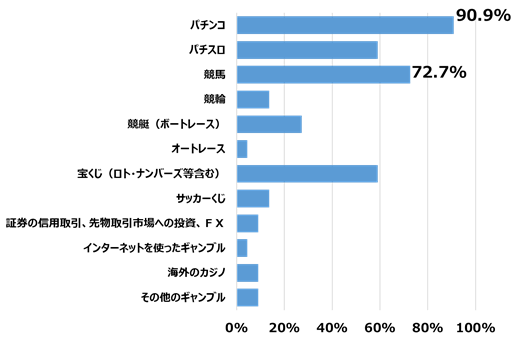 ギャンブル等の種類【図２】
過去１年での経験：「パチンコ」90.9%　「競馬」72.7%（最もお金を使用：「パチンコ」50.0%　「パチスロ」31.8%）
<注釈>
※SOGS（South Oaks Gambling Screen）とは、アメリカのサウスオークス財団が　開発したギャンブル等依存症の診断のための質問票。
④家族等がギャンブル問題から受けた影響【図３】
「浪費、借金による経済的困難」：37％
「借金の肩代わり」：16%
図３
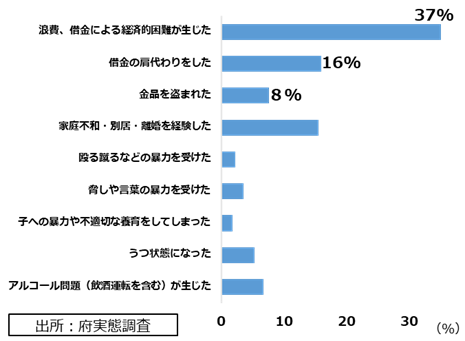 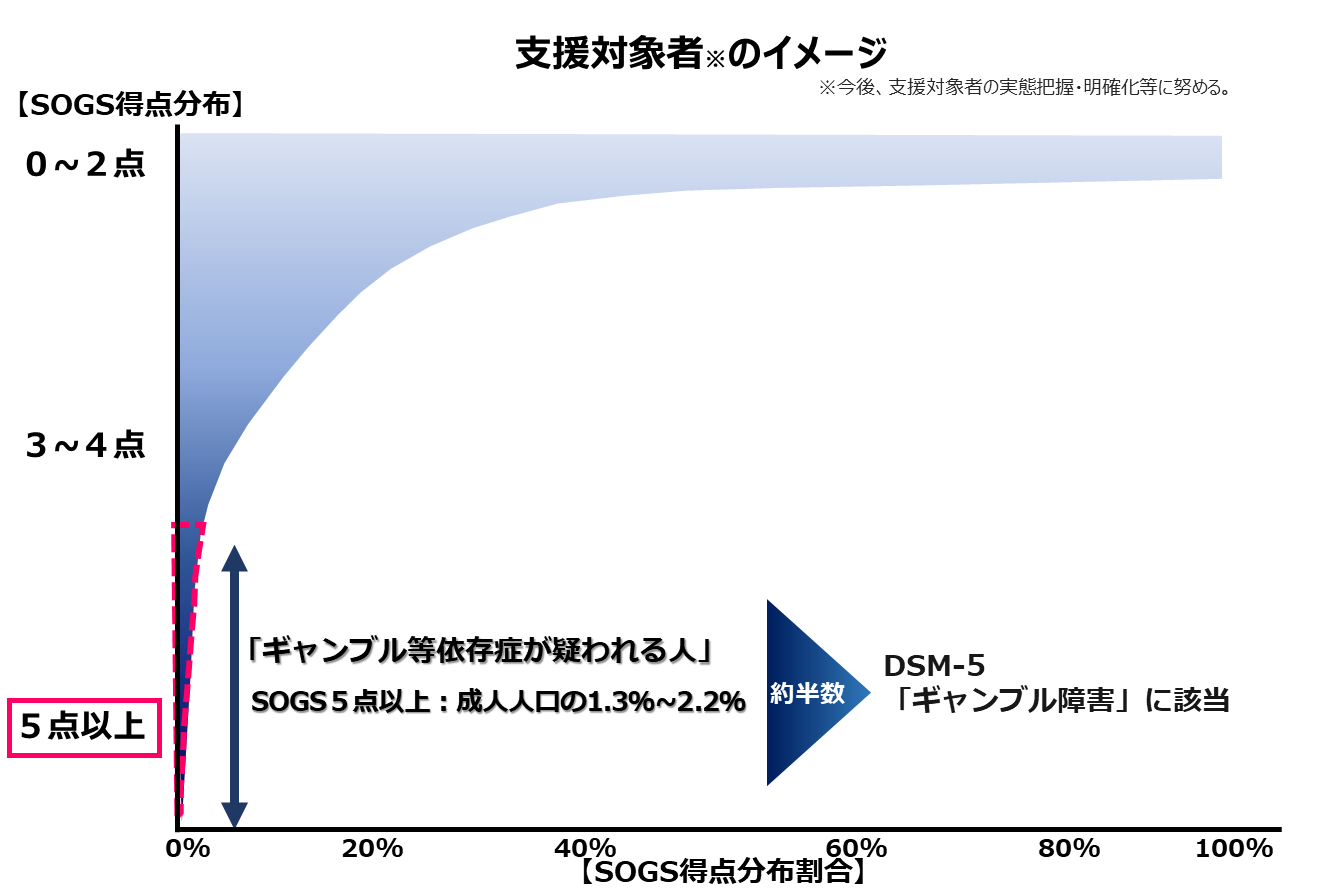 ギャンブル等依存の相談者の借金額【図４】
「１００万円以上」：55%
専門相談における主訴の内容【図５】
「精神科の受診・治療・病気に関するもの」：46％
OAC加盟機関・団体への補助実績【図６】
早期介入・回復継続支援事業参画団体数
「R1-R3団体数」：４団体（横這い）
図6
図４
図５
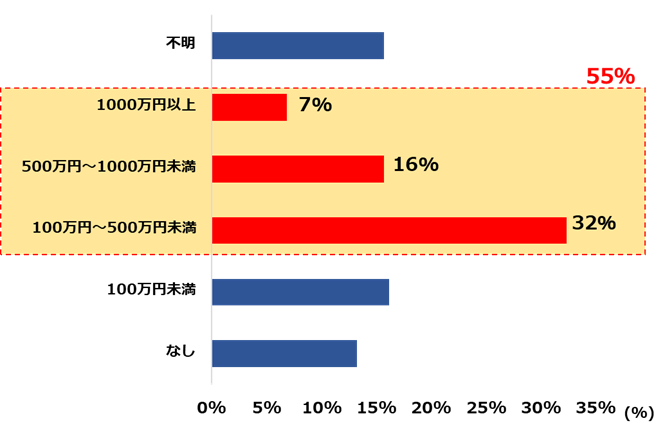 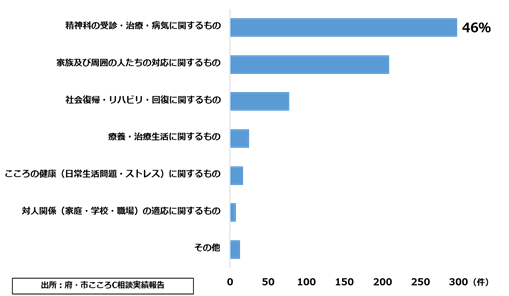 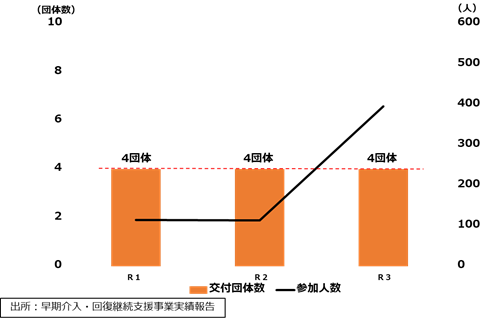 3．基本的な考え方と具体的な取組み
2/2
基本方針に基づく施策体系と目標
基本理念
基本方針
重点施策
取組み
指　　　標
現　状
目　標
予防啓発授業等を受けた児童・生徒等の理解度（「とても理解できた」  「おおむね理解できた」と回答した割合）
92％
(R3年度末）
95％
(R7年度末）
普及啓発の
強化
※　　　　：具体的な取組みとして新規事業を考えているもの　　　　　：具体的な取組みとして事業の拡充等を考えているもの
新規
拡充
相談窓口の整備　　　　　
本人及び家族等への相談支援の充実
回復支援の充実
Ⅰ
ギャンブル等依存症の治療が可能な医療機関の充実
専門治療プログラムの普及
受診後又は退院後の支援
ネットワークの強化　　　　　
円滑な連携支援の実施
アルコール、薬物等に対する依存に関する施策等と有機的な連携を図りつつ、防止及び回復に必要な対策を講するとともに、
ギャンブル等依存症の本人及びその家族等が日常生活及び社会生活を円滑に営むことができるように支援する
児童・生徒への普及啓発　           
大学・専修学校等への普及啓発
若年層にかかわる機会がある人たちへの普及啓発
自助グループ・民間団体等が行う活動への支援
自助グループ・民間団体等との協働
【重点❶】
若年層を対象とした予防啓発の強化
段階的養成プログラムの作成
様々な相談窓口等での相談対応力の向上
教員向け研修会の参加者数
府民への普及啓発
多様な関係機関と連携した啓発月間における普及啓発
133名
(R3年度末）
毎年度増加
(R5-7年度末）
ギャンブル等依存症に関する実態調査
ギャンブル等依存症の本人及びその家族等の実状把握
新規 ・拡充
OATISによる取組みの推進
「（仮称）大阪依存症センター」の整備
cx
府民セミナー・シンポジウムの参加者数
473名
(R3年度末）
毎年度増加
(R5-7年度末）
【重点❷】
依存症に関する正しい知識の普及と理解の促進
新規
cx
拡充
相談支援体制の強化
Ⅱ
相談拠点におけるギャンブル等依存症相談者数
733人
(R3年度末）
毎年度増加
(R5-7年度末）
【重点❸】
依存症の本人及びその家族等への相談支援体制の充実
新規
cx
ギャンブル等依存症を診ることができる精神科医療機関数
25機関
(R3年度末）
毎年度増加
(R5-7年度末）
治療体制の
強化
【重点❹】
治療可能な医療機関の拡充と治療体制の構築
Ⅲ
新規
cx
相談拠点での相談支援においての自助ｸﾞﾙｰﾌﾟ、民間団体等の紹介件数
【重点❺】
関係機関等との協働による切れ目のない支援の推進
179件
(R3年度末）
倍増
(R7年度末）
新規
切れ目のない回復
支援体制の強化
cx
Ⅳ
新規
4団体
(R3年度末）
増加
(R7年度末）
①補助金・基金を利用したギャンブル等依存症の本人及びその家族等の支援にあたる自助ｸﾞﾙｰﾌﾟ・民間団体数
【重点❻】
自助グループ・民間団体等の活動の充実
拡充
cx
10件
(R3年度末）
毎年度増加
(R5-7年度末）
自助ｸﾞﾙｰﾌﾟ・民間団体等と連携して事業等に取組んだ件数
【重点❼】
予防から相談、治療及び回復支援体制の推進
ワンストップ支援を提供できる機能を整備
－
整備完了
(IR開業まで※）
cx
大阪独自の支援体制の推進
新規
Ⅴ
※IR区域整備計画の認定等の進捗に合わせて計画的に推進
【重点❽】
ギャンブル等依存症に関する調査・分析の推進
ギャンブル等依存症に関する実態調査の実施回数
cx
１回
(R3年度末）
毎年度1回
(R5-7年度末）
拡充
調査・分析の推進
Ⅵ
【重点❾】
相談支援等を担う人材の養成
新規
cx
関係機関職員専門研修により養成した相談員数
461人
(R3年度末）
毎年度500人以上
(R5-7年度末）
4．第２期計画の推進体制等
人材の養成
Ⅶ
新 規